Jeans in our days
Everything about jeans
In this presentation
What’s trendy nowadays? - The world of fashion
What brands trade jeans? – Jeans brands
Facts from jeans’ world
Quotes about jeans
What’s trendy nowadays?
Wearing denim clothes is still trendy. There are some clothes made by denim and fashionable nowadays:
Ripped jeans
Baggy jeans
Skinny jeans
Denim jacket
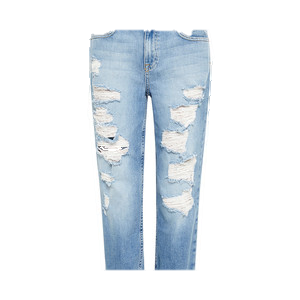 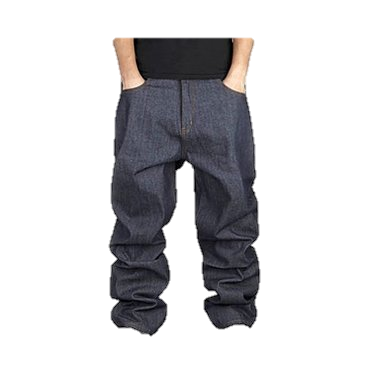 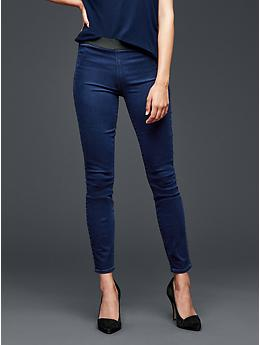 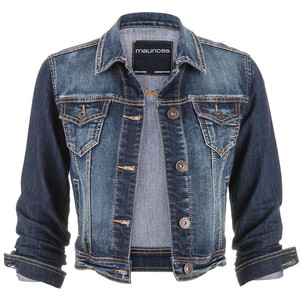 Brands
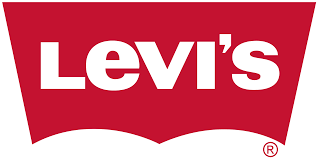 There are lots of brands, what trades jeans. Some of these:
Levi’s
Lee
Wrangler
Dolce&Gabbana
Diesel
Pepe Jeans
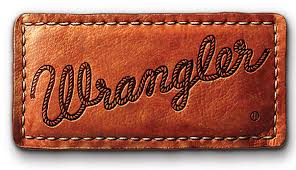 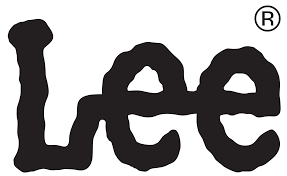 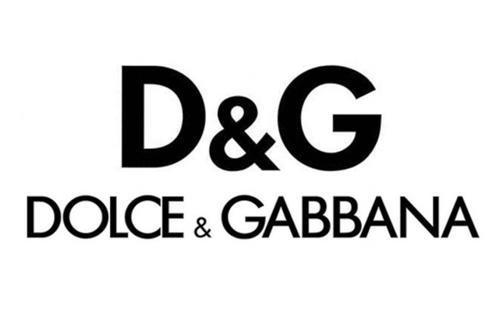 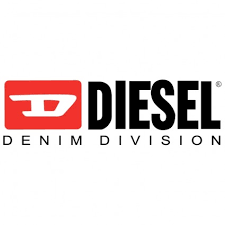 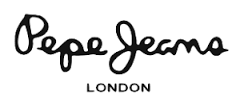 Facts from jeans’ world
The oldest known pair of Levi's jeans were found in 1997 and were 100 years old. 
 The most expensive jeans is the ,,Secret Circus”. It costs $1,3 million! 
 Approximately 450 million pairs of jeans are sold in the United States every year.
Statistically, every American owns, on average, 7 pairs of blue jeans.
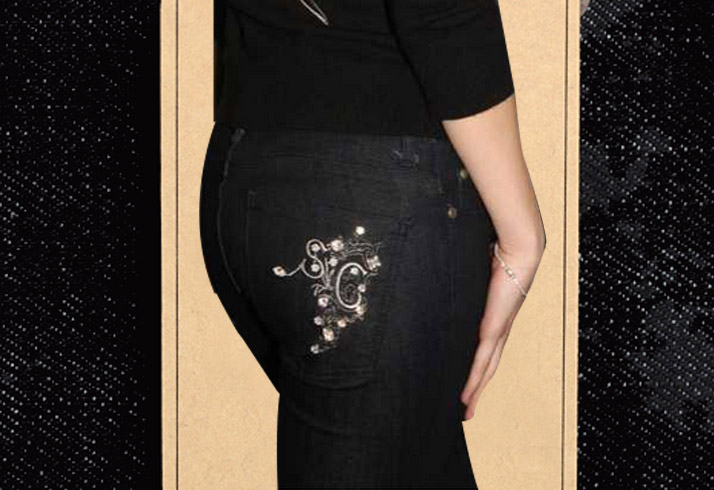 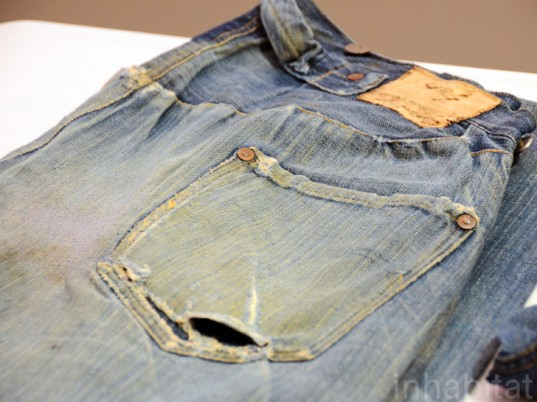 Quotes about jeans
,,Jeans represent democracy in fashion.”- Giorgio Armani
,,I want to die with my blue jeans on.”-  Andy Warhol
,,When I wear jeans I want to look like a man, not a child.”- Martin Freeman
,,I'll wear my mom jeans in public that haven't been tailored 'just so' yet, just because they feel good.” - Anne Hathaway
,,Wear comfortable clothes when you fly; my preference is T-shirt and jeans.”- Orlando Bloom
Sources
Google (most of pictures)
Wikipedia (informations)
The Richest (Secret Circus information)
historyofjeans.com (facts)
brainyquotes.com (quotes)
Thank you for your attention!
Made by: Dániel Bodnár